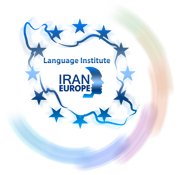 Evolve 3C10.5
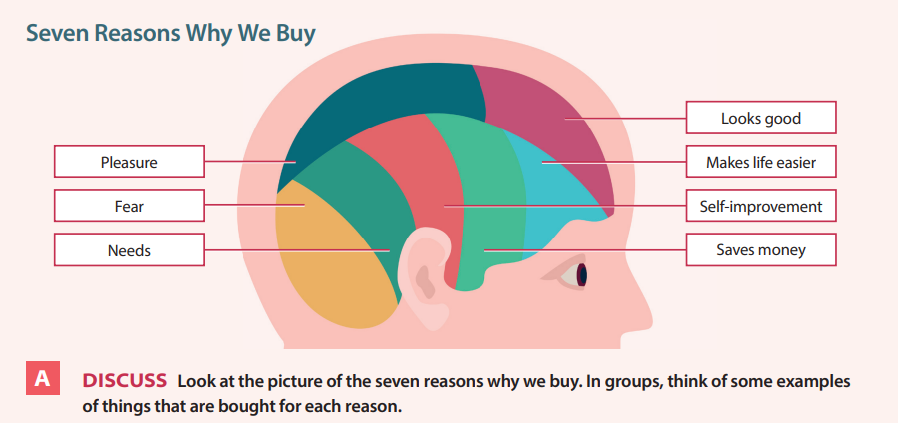 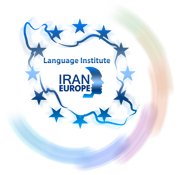 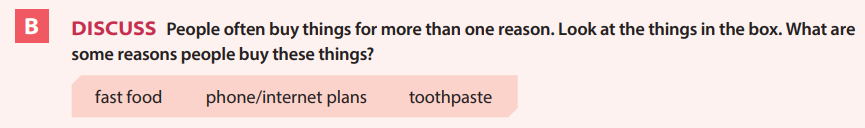 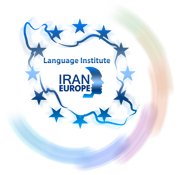 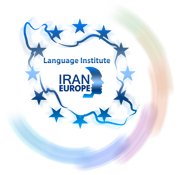 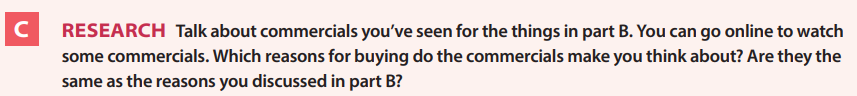 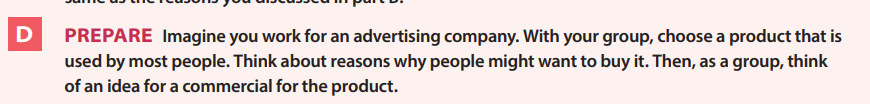 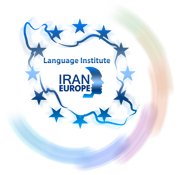 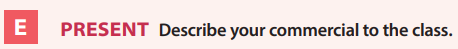 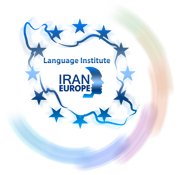 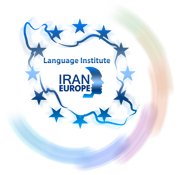 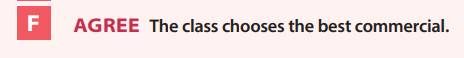 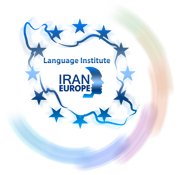 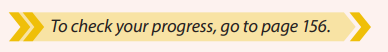 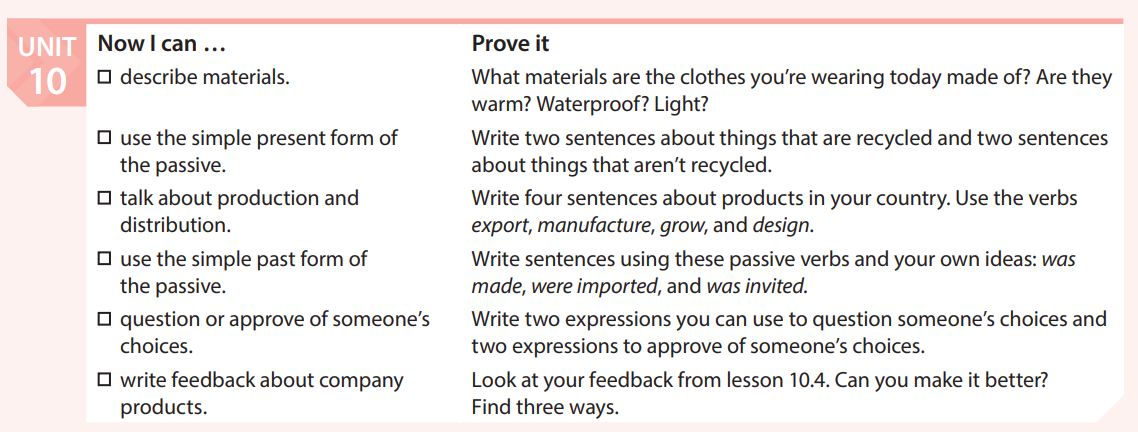 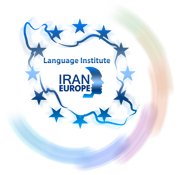 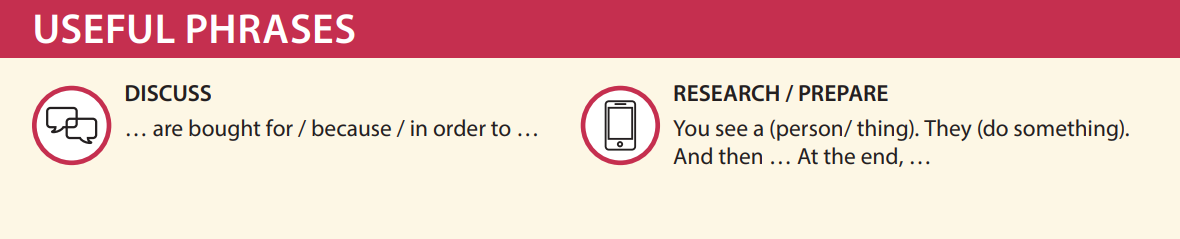 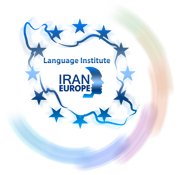